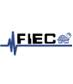 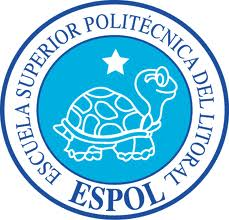 Sistema Experto para Toma de Decisiones en Cultivos de Cacao
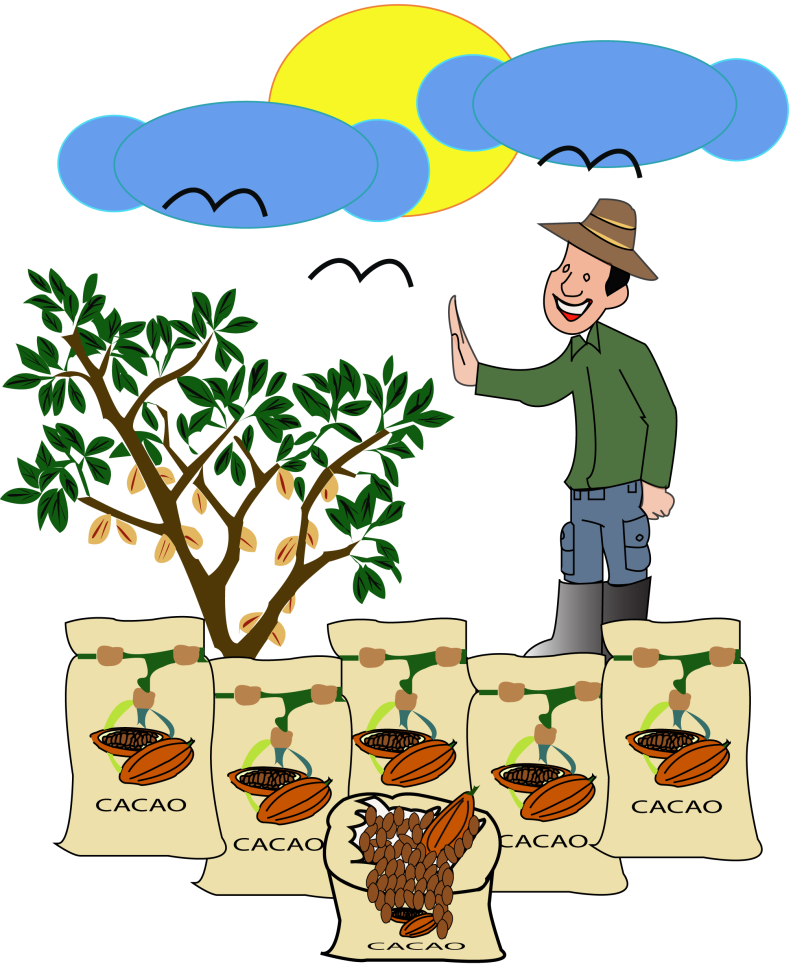 Ángel Barragán A.
Nathali Cajamarca M.
Débora Salazar A.
Contenido
Introducción.
Objetivo General.
Objetivos Específicos.
Sistema Experto.
Estructura del Sistema EXPCAC.
	5.1	Herramienta de Desarrollo.
	5.2	Base de Hechos.
	5.3	Base de Conocimiento.
	5.4	Motor de Inferencia.
	5.5	Interacción Usuario – Sistema.
	5.6	Pruebas y Resultados.
6.	Video
Introducción
CACAO CCN-51
(IA) SISTEMA EXPERTO
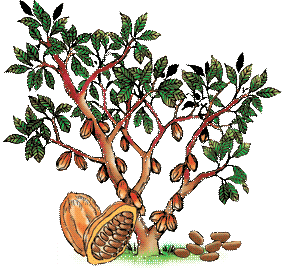 2.5 m de altura
50 – 60 qq rendimiento por hectárea
Sensible a la escasez de agua.
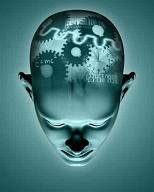 Resuelven problemas complicados , cuya solución requiere de experiencia humana.
INCERTIDUMBRE
Representan el conocimiento, la experiencia y las normas..
Interpretan conocimientos introducidos para resolver problemas
¿Cuanto?
Durante que tiempo
Contenido
Introducción.
Objetivo General.
Objetivos Específicos.
Sistema Experto.
Estructura del Sistema EXPCAC.
	5.1	Herramienta de Desarrollo.
	5.2	Base de Hechos.
	5.3	Base de Conocimiento.
	5.4	Motor de Inferencia.
	5.5	Interacción Usuario – Sistema.
	5.6	Pruebas y Resultados.
6.	Video
Objetivo General
Desarrollar una aplicación que sea capaz de apoyar a los agricultores en el proceso de toma de decisiones para una irrigación adecuada del cultivo de cacao, que permita un manejo costo-efectivo de la plantación.
Contenido
Introducción.
Objetivo General.
Objetivos Específicos.
Sistema Experto.
Estructura del Sistema EXPCAC.
	5.1	Herramienta de Desarrollo.
	5.2	Base de Hechos.
	5.3	Base de Conocimiento.
	5.4	Motor de Inferencia.
	5.5	Interacción Usuario – Sistema.
	5.6	Pruebas y Resultados.
6.	Video
Objetivos Específicos
Construir un modelo experto que sirva como base de conocimiento de la aplicación, para la administración del riego en plantaciones de cacao.
Desarrollar una aplicación web que integre un sistema experto, el modelo experto y contenidos relacionados con el manejo de riego de plantaciones de cacao a través de una interfaz gráfica amigable al usuario.
Desarrollar una herramienta de aprendizaje sobre el proceso de riego en los cultivos de cacao.
Contenido
Introducción.
Objetivo General.
Objetivos Específicos.
Sistema Experto.
Estructura del Sistema EXPCAC.
	5.1	Herramienta de Desarrollo.
	5.2	Base de Hechos.
	5.3	Base de Conocimiento.
	5.4	Motor de Inferencia.
	5.5	Interacción Usuario – Sistema.
	5.6	Pruebas y Resultados.
6.	Video
Sistema Experto
Motor de Inferencia
Base del Conocimiento
Base de Hechos
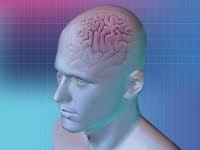 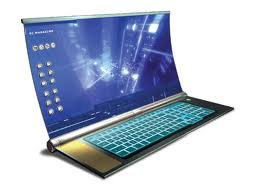 Interfaz de Usuario
Contenido
Introducción.
Objetivo General.
Objetivos Específicos.
Sistema Experto.
Estructura del Sistema EXPCAC.
	5.1	Herramienta de Desarrollo.
	5.2	Base de Hechos.
	5.3	Base de Conocimiento.
	5.4	Motor de Inferencia.
	5.5	Interacción Usuario – Sistema.
	5.6	Pruebas y Resultados.
6.	Video
Estructura del Sistema EXPCAC
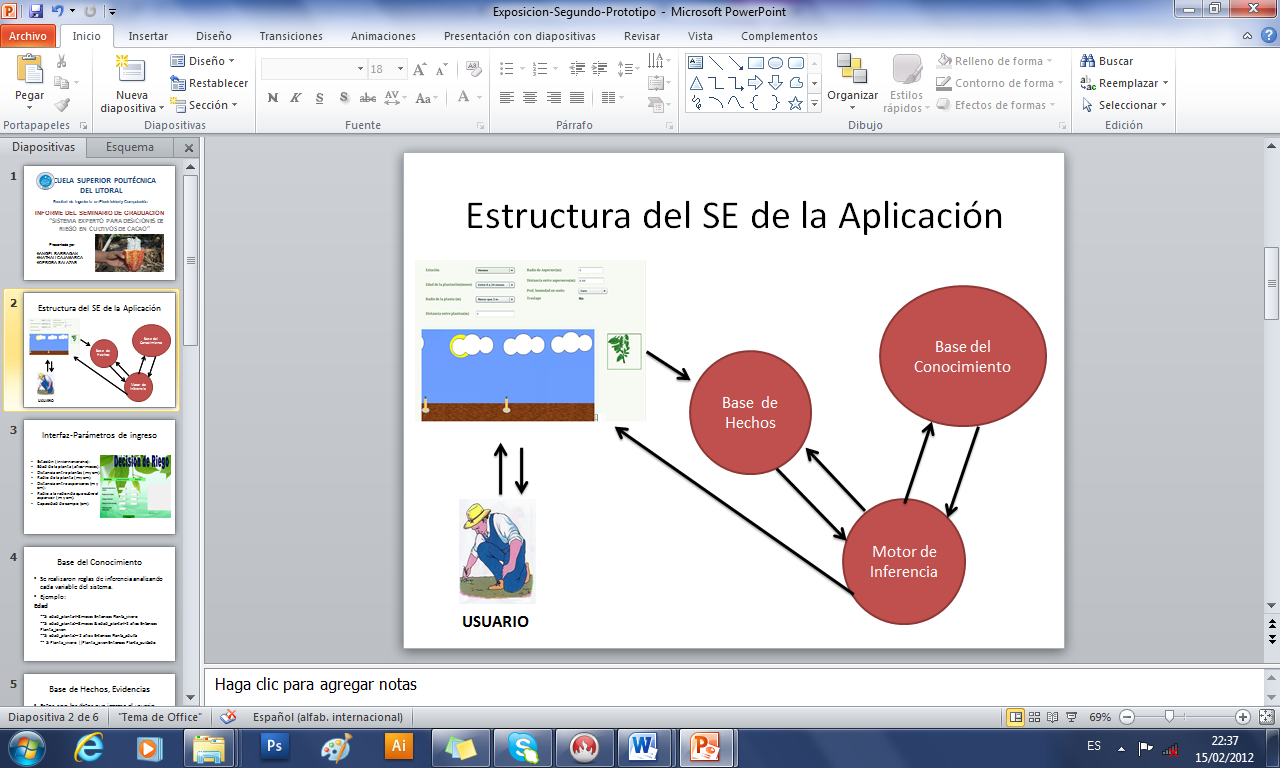 Contenido
Introducción.
Objetivo General.
Objetivos Específicos.
Sistema Experto.
Estructura del Sistema EXPCAC.
	5.1	Herramienta de Desarrollo.
	5.2	Base de Hechos.
	5.3	Base de Conocimiento.
	5.4	Motor de Inferencia.
	5.5	Interacción Usuario – Sistema.
	5.6	Pruebas y Resultados.
6.	Video
Herramientas de desarrollo
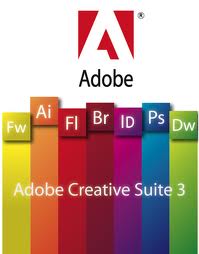 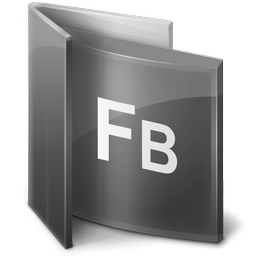 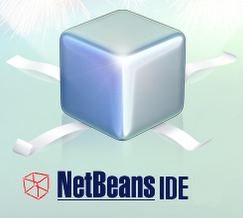 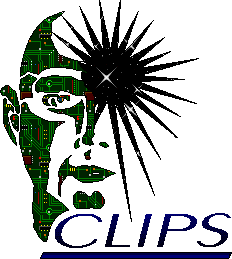 Contenido
Introducción.
Objetivo General.
Objetivos Específicos.
Sistema Experto.
Estructura del Sistema EXPCAC.
	5.1	Herramienta de Desarrollo.
	5.2	Base de Hechos.
	5.3	Base de Conocimiento.
	5.4	Motor de Inferencia.
	5.5	Interacción Usuario – Sistema.
	5.6	Pruebas y Resultados.
6.	Video
Base de Hechos
- Tipo de suelo

-Método de riego.
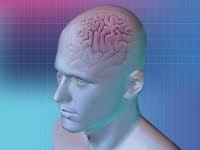 Constantes:
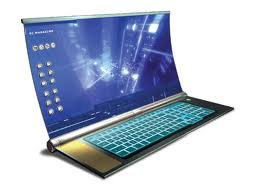 Estacion

Edad de la plantación

Radio de la planta

Distancia entre plantas

Distancia entre aspersores

Radio del aspersor

Profundidad de humedad del suelo

Traslape

Plantas roceadas
Base de Hechos
VARIABLES
Contenido
Introducción.
Objetivo General.
Objetivos Específicos.
Sistema Experto.
Estructura del Sistema EXPCAC.
	5.1	Herramienta de Desarrollo.
	5.2	Base de Hechos.
	5.3	Base de Conocimiento.
	5.4	Motor de Inferencia.
	5.5	Interacción Usuario – Sistema.
	5.6	Pruebas y Resultados.
6.	Video
Base de Conocimiento
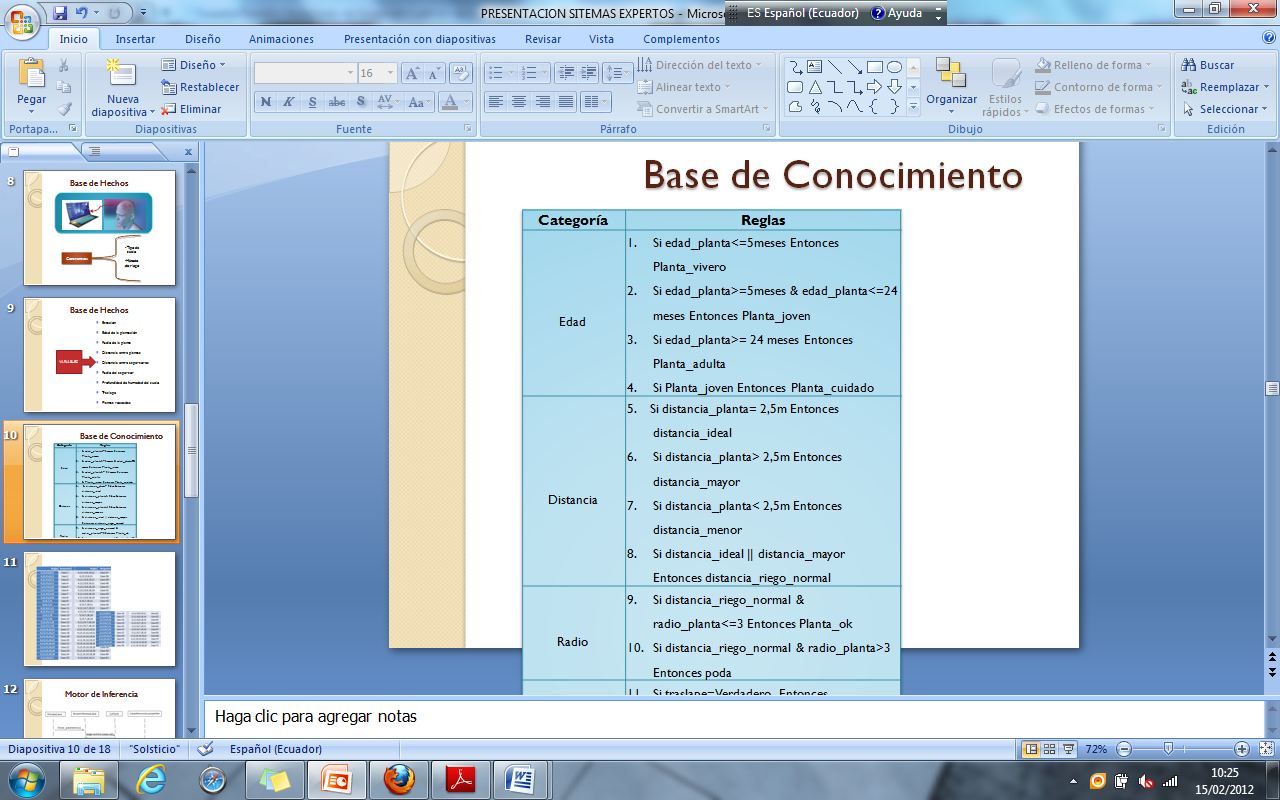 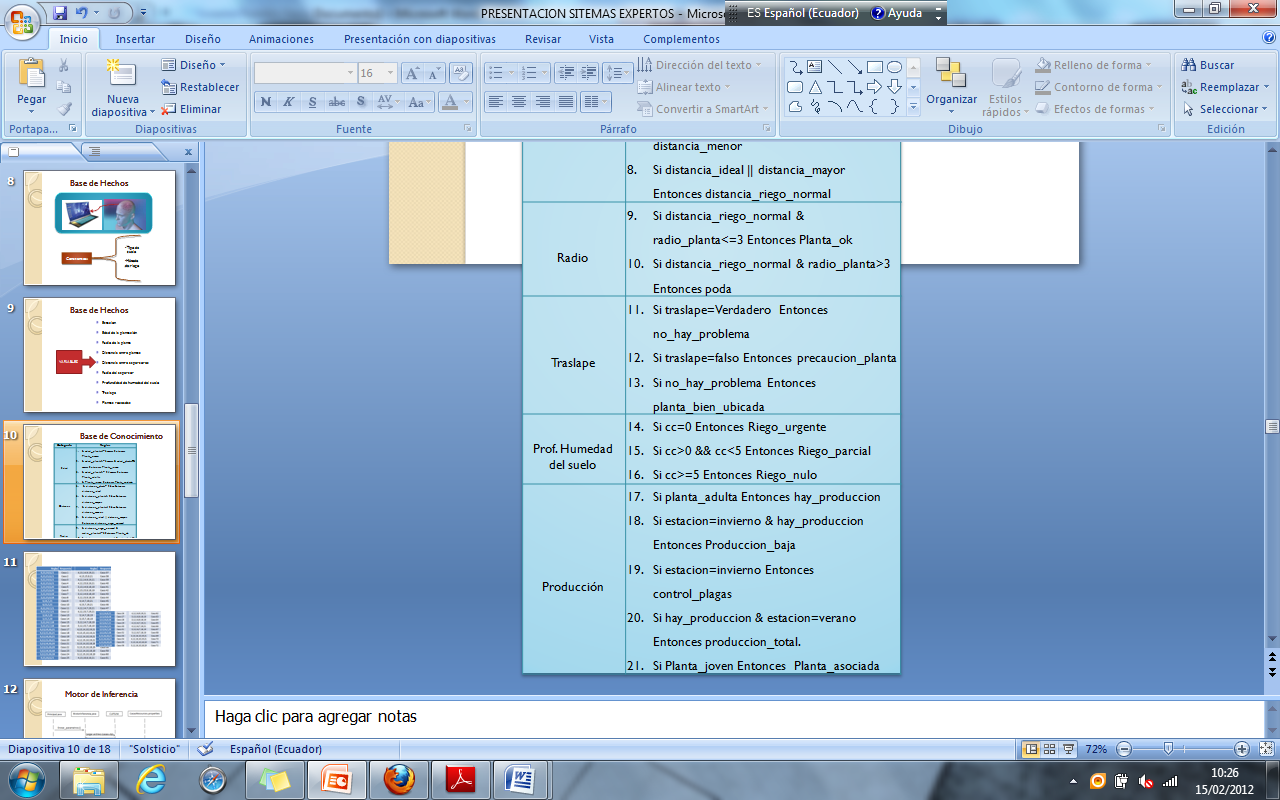 Contenido
Introducción.
Objetivo General.
Objetivos Específicos.
Sistema Experto.
Estructura del Sistema EXPCAC.
	5.1	Herramienta de Desarrollo.
	5.2	Base de Hechos.
	5.3	Base de Conocimiento.
	5.4	Motor de Inferencia.
	5.5	Interacción Usuario – Sistema.
	5.6	Pruebas y Resultados.
6.	Video
Motor de Inferencia
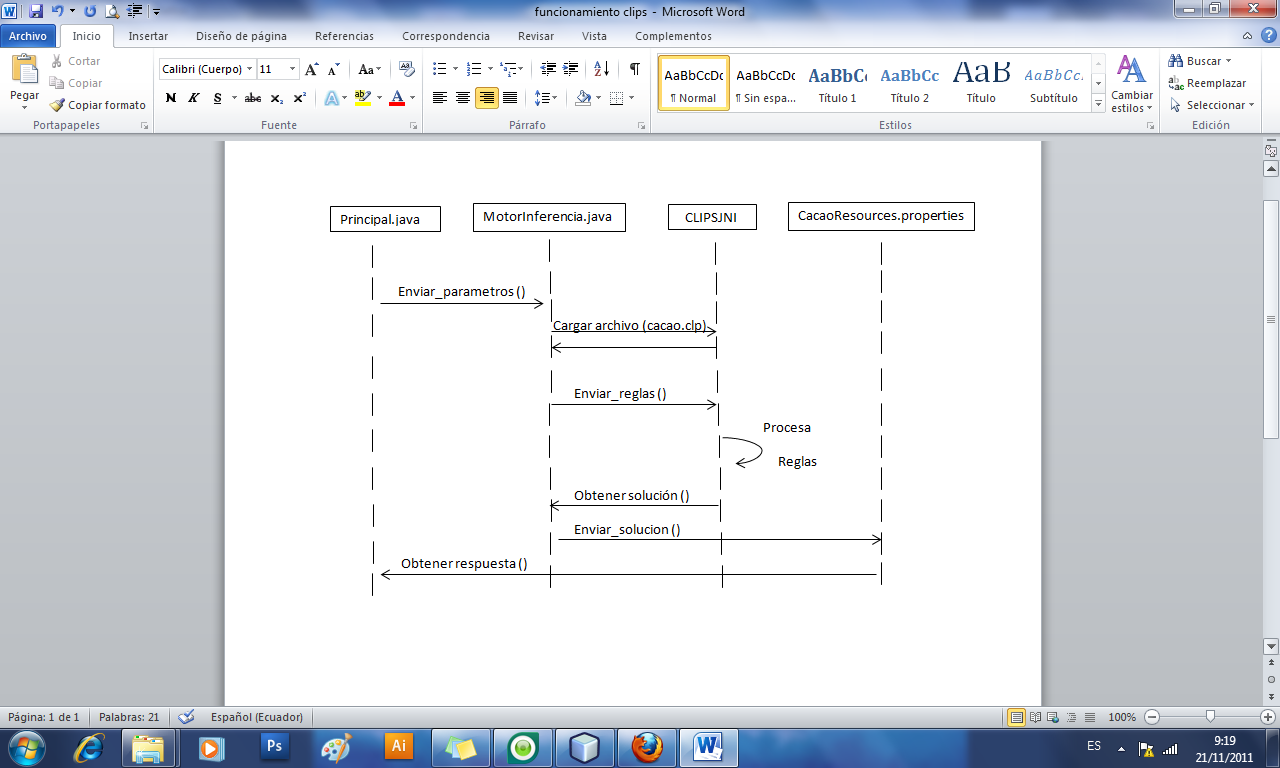 Contenido
Introducción.
Objetivo General.
Objetivos Específicos.
Sistema Experto.
Estructura del Sistema EXPCAC.
	5.1	Herramienta de Desarrollo.
	5.2	Base de Hechos.
	5.3	Base de Conocimiento.
	5.4	Motor de Inferencia.
	5.5	Interacción Usuario – Sistema
	5.6	Pruebas y Resultados.
6.	Video
Interacción usuario - sistema
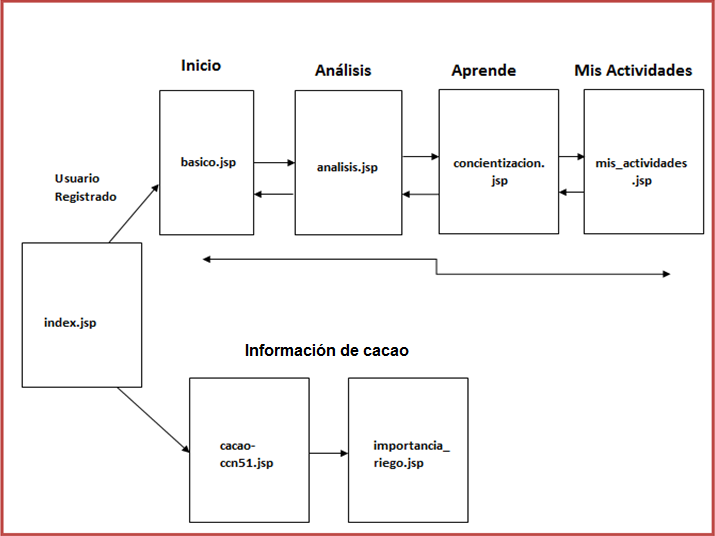 Acciones para obtener una recomendación
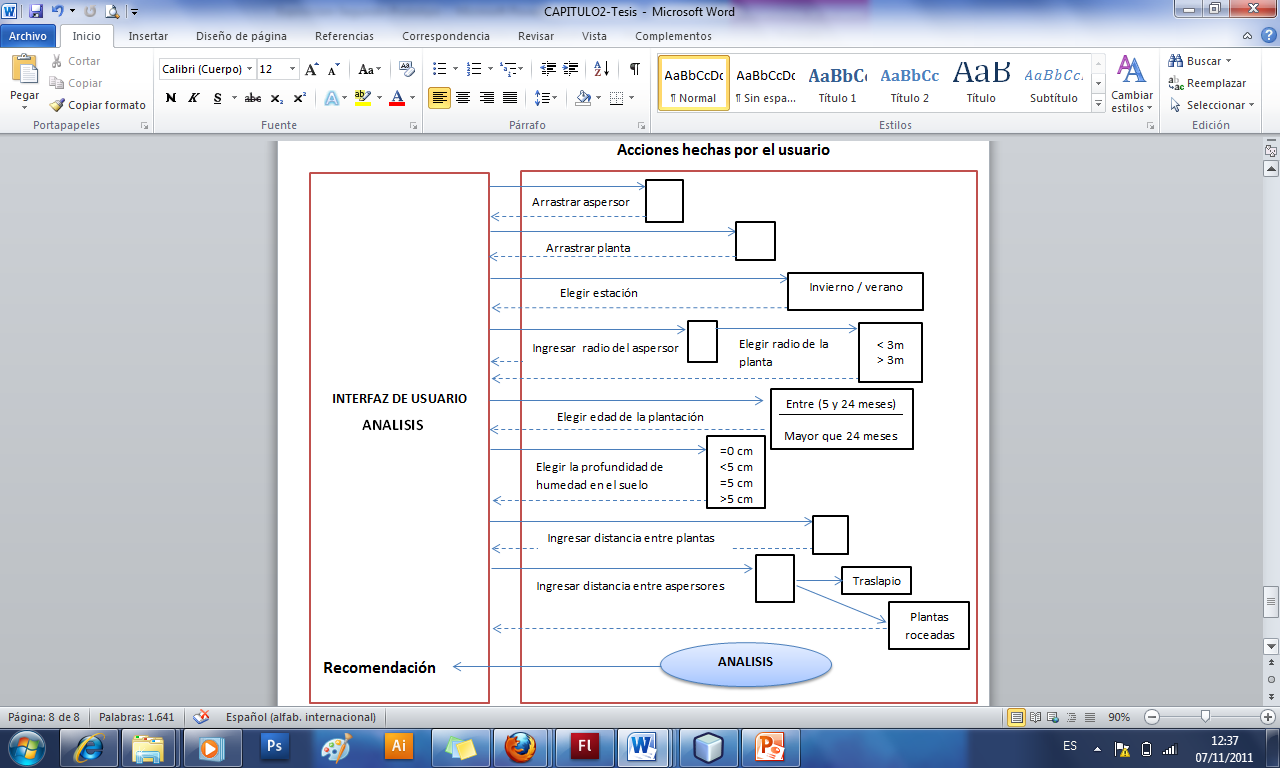 Como el sistema obtiene la recomendación
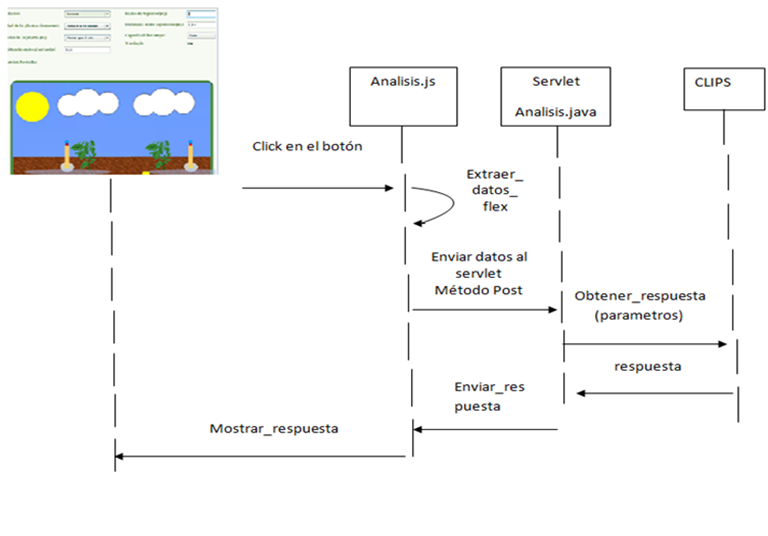 Contenido
Introducción.
Objetivo General.
Objetivos Específicos.
Sistema Experto.
Estructura del Sistema EXPCAC.
	5.1	Herramienta de Desarrollo.
	5.2	Base de Hechos.
	5.3	Base de Conocimiento.
	5.4	Motor de Inferencia.
	5.5	Interacción Usuario – Sistema.
	5.6	Pruebas y Resultados.
6.	Video
Pruebas y Resultados
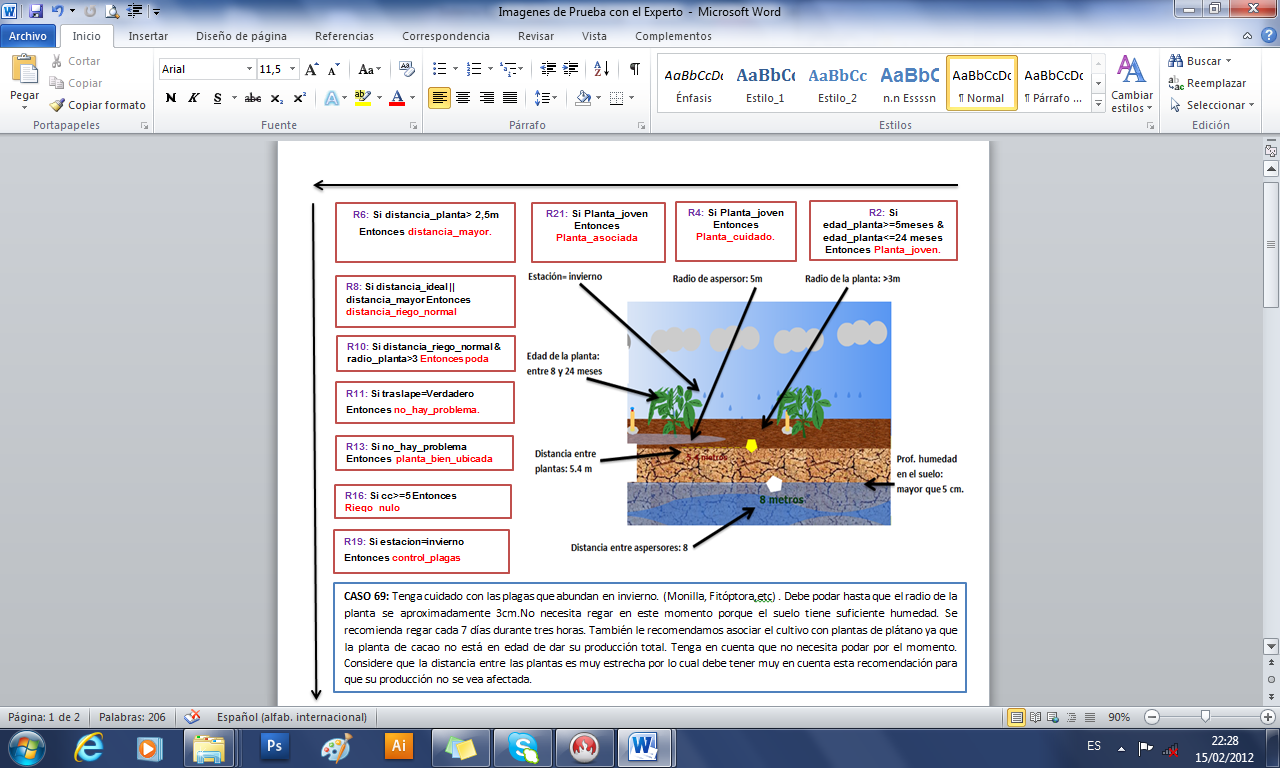 Pruebas y Resultados
Contenido
Introducción.
Objetivo General.
Objetivos Específicos.
Sistema Experto.
Estructura del Sistema EXPCAC.
	5.1	Herramienta de Desarrollo.
	5.2	Base de Hechos.
	5.3	Base de Conocimiento.
	5.4	Motor de Inferencia.
	5.5	Interacción Usuario – Sistema.
	5.6	Pruebas y Resultados.
6.	Video
A continuación
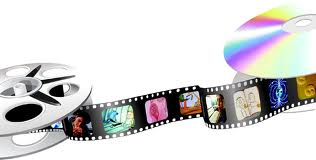